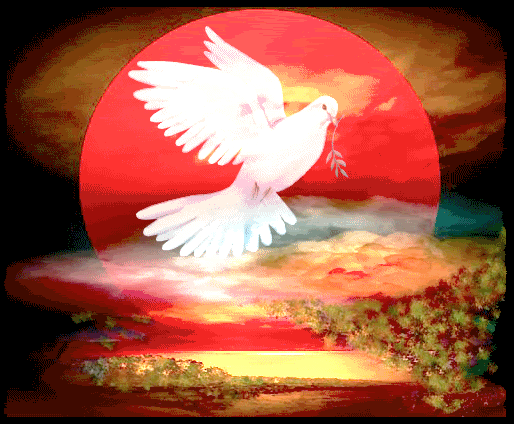 আজকের পাঠে তোমাদের স্বাগতম
পরিচিতি
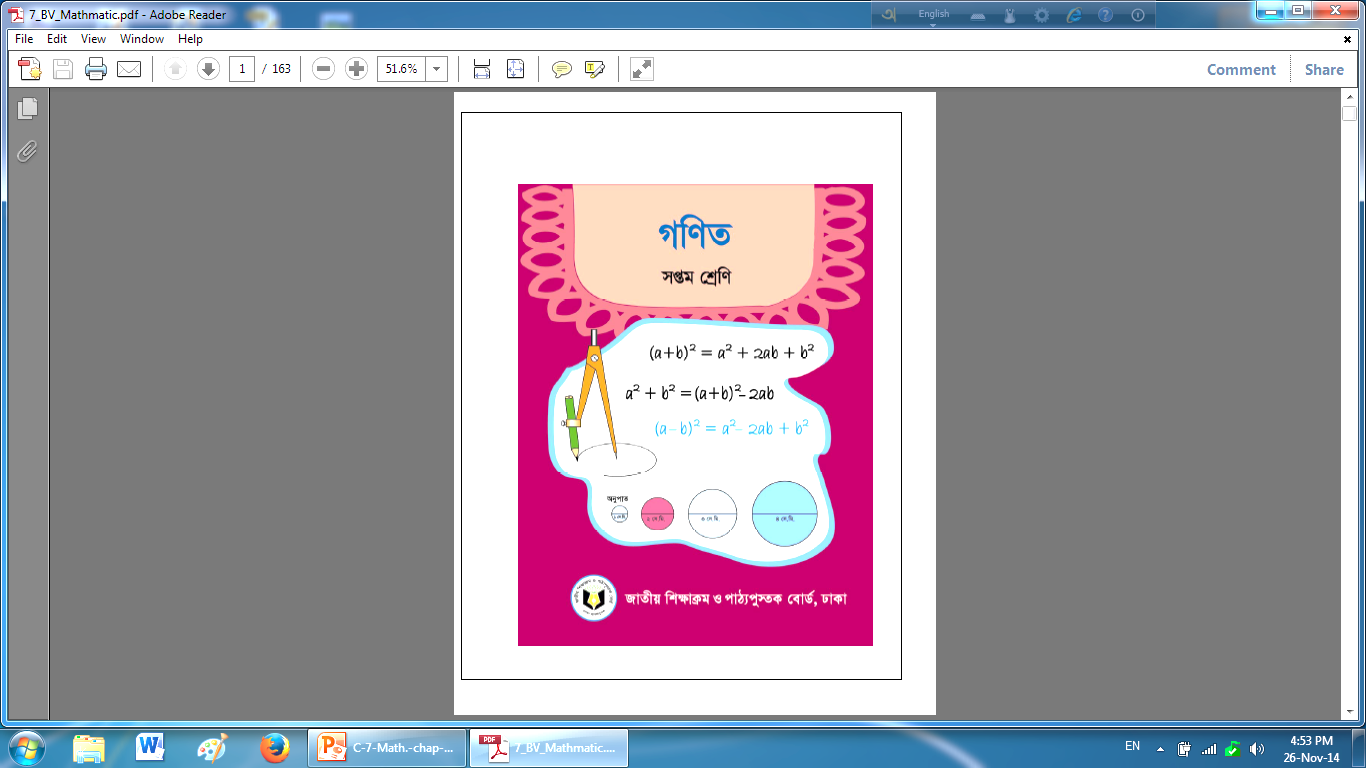 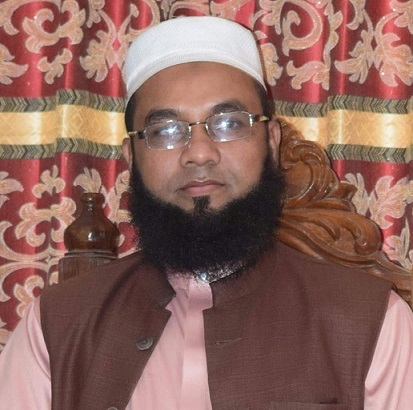 শ্রেণিঃ সপ্তম
বিষয়ঃ গণিত
অধ্যায়ঃ তৃতীয় 
 পাঠঃ ক্ষেত্রফল পরিমাপ
সময়ঃ ৪৫ মিনিট
‡gvt মামুনুi ikx`
সহকারী শিক্ষক
বাতাকান্দি সরকার সাহেব আলী আবুল হোসেন মেমোরিয়াল উচ্চ বিদ্যালয় 
তিতাস , কুমিল্লা।
এসো নিচে আমরা কিছু ছবি দেখি
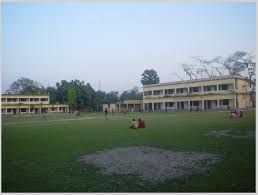 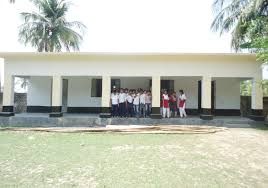 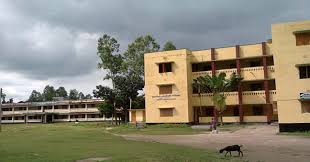 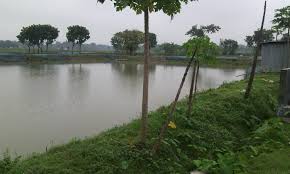 উপরের ছবিগুলোর মাধ্যমে কি বুঝতে পারছ
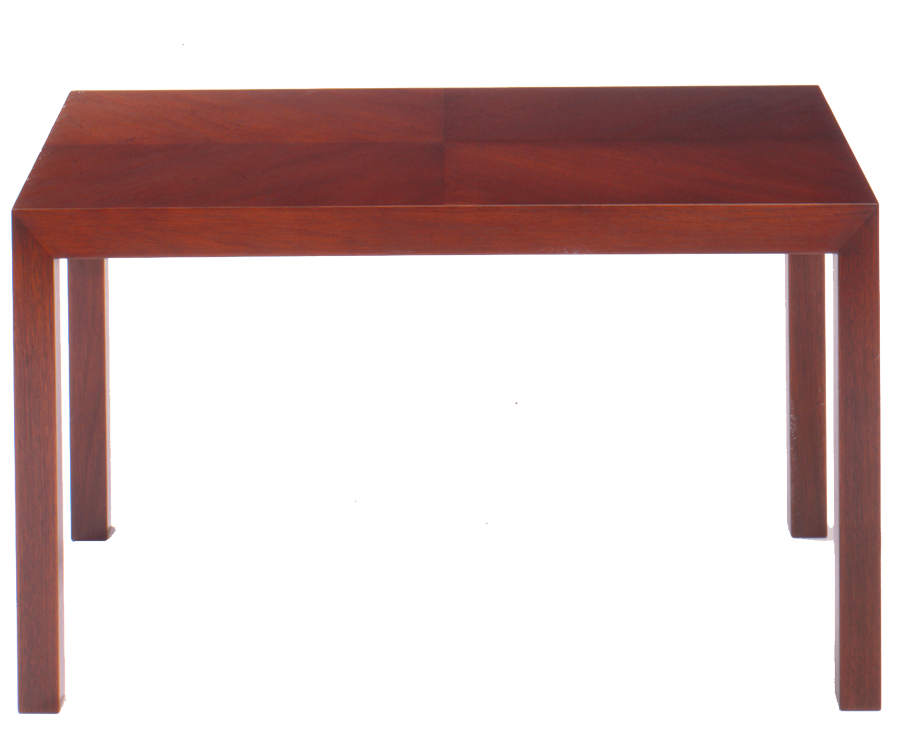 .
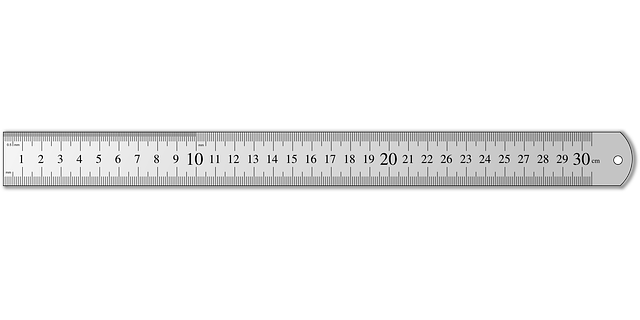 আজকের পাঠ
ক্ষেত্রফল পরিমাপ
শিখনফল
এই পাঠ শেষে শিক্ষার্থীরা
1। ক্ষেত্রফল পরিমাপ কী তা বলতে পারবে।
 ২। ক্ষেত্রফল পরিমাপের এককগুলো উল্লেখ করতে পারবে।
 ৩। ক্ষেত্রফল পরিমাপের বিভিন্ন পদ্ধতি ব্যাখ্যা করতে পারবে।
এসো আমরা একটি ভিডিও দেখি
বর্গক্ষেত্র অথবা আয়তক্ষেত্রের ক্ষেত্রফল পরিমাপ করার
জন্য ক্ষেত্রটির দৈর্ঘ্য ও প্রস্থের মান জানা প্রয়োজন
আয়তক্ষেত্র
বর্গক্ষেত্র
১ মিটার
৭গজ
৫গজ
১ বর্গফুট
৩৫বর্গগজ
১ বর্গমিটার
১ মিটার
১ বর্গসেঃমিঃ
নির্দিষ্ট সীমারেখা দ্বারা আবদ্ধ স্থান হলো ক্ষেত্র এবং এই ক্ষেত্রের
 পরিমাপকে ক্ষেত্রফল বা কালি বলে।
বর্গক্ষেত্রের ক্ষেত্রফল = দৈর্ঘ্য × প্রস্থ (দৈর্ঘ্য=প্রস্থ)
আয়তক্ষেত্রের ক্ষেত্রফল = দৈর্ঘ্য × প্রস্থ
সামান্তরিকক্ষেত্র
ত্রিভুজক্ষেত্র
উচ্চতা
ভূমি
সামান্তরিকক্ষেত্রের ক্ষেত্রফল = ভূমি × উচ্চতা
ত্রিভুজক্ষেত্রের ক্ষেত্রফল=সামান্তরিকক্ষেত্রের ক্ষেত্রফলের অর্ধেক
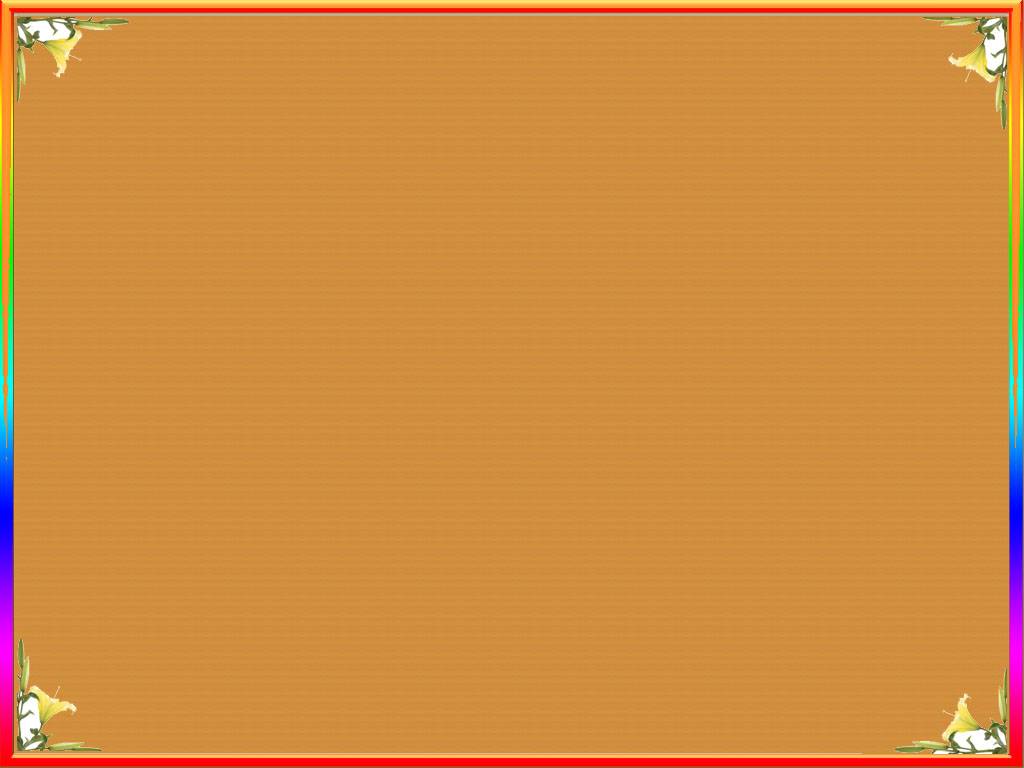 ক্ষেত্রফল পরিমাপে মেট্রিক ও ব্রিটিশ পদ্ধতির সম্পর্ক
১বর্গ ইঞ্চি   =   ৬.৪৫ বর্গসেন্টিমিটার(প্রায়)
 ১ বর্গফুট    =   ৯২৯ বর্গসেন্টিমিটার(প্রায়)
 ১ বর্গগজ    =   ০.৮৪ বর্গমিটার(প্রায়)
১বর্গ সেন্টিমিটার   =   ০.১৫৫  বর্গইঞ্চি(প্রায়)
 ১ বর্গমিটার    =   ১০।৭৬ বর্গফুট(প্রায়)
 ১ হেক্টর     =   ২.৪৭ একর(প্রায়)
একক কাজ
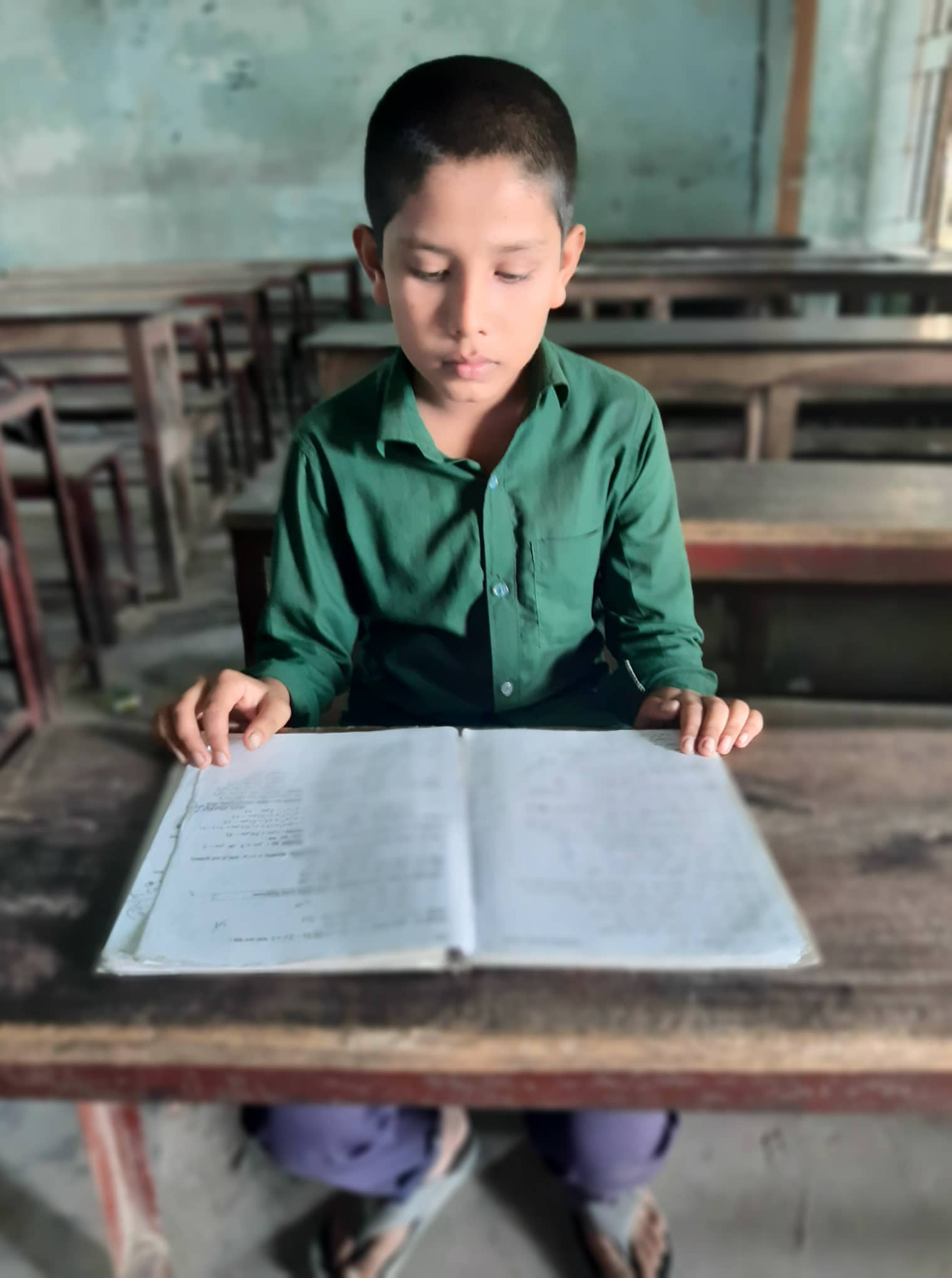 আয়তকার ফুলের বাগানের  দৈর্ঘ-৬০মিঃ এবং
 প্রস্থ-৩০মিঃ হলে ক্ষেত্রফল  নির্নয় কর।
পরিমাপ
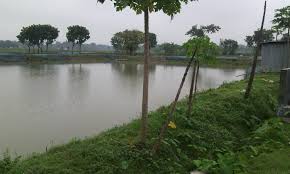 পাড়সহ একটি পুকুরের  দৈর্ঘ্য ৮০ মিটার ও প্রস্থ ৫০ মিটার।
যদি পুকুরের প্রত্যেক পাড়ের বিস্তার ৪ মিটার হয়, তবে
পুকুরের পরিসীমা এবং পুকুর পাড়ের ক্ষেত্রফল কত ?
জোড়ায় কাজ
একটি খেলার মাঠের দৈর্ঘ্য ১০০ মিটার, প্রস্থ ৮৫ মিটার এবং মাঠের 
বাহিরের চারদিকে ২মিঃচওড়া একটি রাস্তা আছে।
১। খেলার মাঠের পরিসীমা কত?
২। খেলার মাঠের ক্ষেত্রফল কত?
৩। রাস্তার ক্ষেত্রফল কত?
পরিমাপ
১। GKwU AvqZvKvi  evMv‡bi ˆ`N©¨ 60 wgUvi , cÖ¯’ 40 wgUvi | Gi wfZ‡ii Pviw`‡K  2 wgUvi চওড়া GKwU iv¯Ív Av‡Q | রাস্তাটির  ক্ষেত্রফল নির্ণয় কর ।
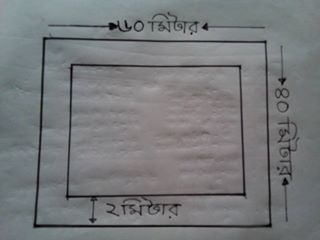 L) iv¯Ívi †ÿÎdj wbY©q Ki |
পরিমাপ
1| AvqZKvi GKwU  ¯‹zj K¨v¤úv‡mi  ‡¶Îdj  10 GKi Ges ˆ`N©¨ cÖ‡¯’I 4 ¸Y|K¨v¤úv‡m Aew¯’Z AwW‡Uvwiqv‡gi ˆ`N©¨ , cÖ¯’ I D”PZv h_vµ‡g 40 wgUvi , 35 wgUvi I 10 wgUvi Ges †`qv‡ji  cyiZ¡  15 †m.wg |
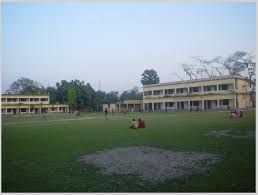 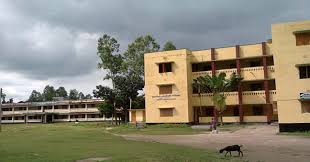 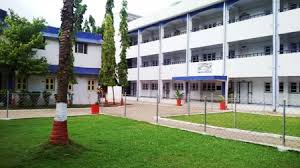 K) K¨v¤úvm GjvKv KZ †n±i ?
M) AwW‡Uvwiqv‡gi  Pvi †`qv‡ji AvqZb wbY©q Ki ?
L) ¯‹zj K¨v¤úv‡mi mxgvbv  cÖvPx‡ii ˆ`N©¨ wgUv‡i  wbY©q Ki ?
মূল্যায়ন
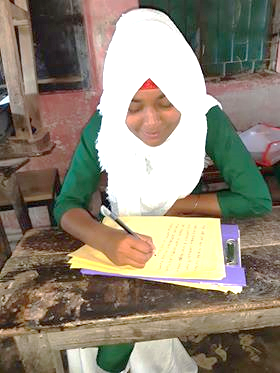 ১। ক্ষেত্রফল পরিমাপ কি?
২। স্কেল দ্বারা তোমার গণিত বইয়ের ক্ষেত্রফল নির্ণয় কর।
মূল্যায়ন
১। আয়তকার ক্ষেত্রের ক্ষেত্রফল = ?
  (ক) দৈর্ঘ্য+প্রস্থ  (খ) দৈর্ঘ্য×প্রস্থ  (গ) দৈর্ঘ্য÷প্রস্থ  (ঘ)  দৈর্ঘ্য–প্রস্থ 

২।ক্ষেত্রফলের একক কী ?
  (ক)   গজ      (খ)  মিটার      (গ)  বর্গ গজ      ( ঘ)   ঘন মিটার। 

৩।মিটার×মিটার =? 
  (ক)  দ্বিগুণ মিটার   (খ) বর্গ মিটার    (গ)  ঘন মিটার    (ঘ)  পূর্ণ মিটার  ।
৪।আয়তক্ষেত্রের ক্ষেত্রে-   (i)ক্ষেত্রফল=(দৈর্ঘ্য×প্রস্থ) বর্গ একক।
                                 (ii) ক্ষেত্রফল =(দৈর্ঘ্য×প্রস্থ) একক।
                                 (iii)পরিসীমা=২(দৈর্ঘ্য+প্রস্থ) একক।
 কোনটি সঠিক? (ক) i    (খ) iiওiii      (গ) iওiii     (ঘ) i,iiওiii
বাড়ির কাজ
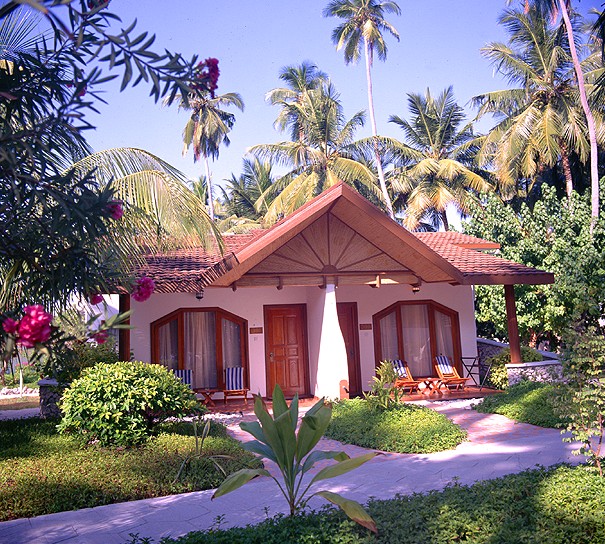 ১। স্কেল দিয়ে তোমার বাসার একটি দরজা ও একটি জানালার দৈর্ঘ্য ও
প্রস্থ পরিমাপ করে ক্ষেত্রফল নির্ণয় কর ।
২। দৈর্ঘ্য ও প্রস্থ মেপে একটি ইটের ছয়টি তলের ক্ষেত্রফল নির্ণয় কর ।
ক্লাসের সবাইকে ধন্যবাদ জানিয়ে শেষ করছি